AP Chem Equilibrium Practice FRQ with Solutions
Equilibrium Expression and Calculation
Using the reaction:     bR#1 + aR#2  cP

	Keq= 		[products]c
		[reactant #1 ]b [reactant #2]a
Products

Reactants
Reaction Quotient
The reaction quotient, Q is similar to the equilibrium constant, but describes where the reaction is at a point in time.
When Q > Keq:
not at equilibrium, too many products
reaction will move to the left, products                  will form reactants
When Q < Keq:
not at equilibrium, too many reactants
reaction will move to the right, reactants will form products
When Q = Keq: system at equilibrium
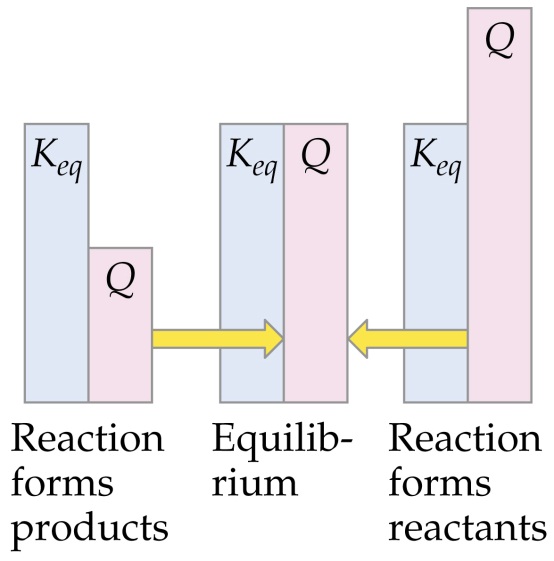 Additional Info:
*In heterogeneous equilibrium, we DON’T include solids and liquids in calculating Keq. Why?
*If temperature is constant, then partial pressure of a gas directly related to the concentration (mol/L) 
			
			*Kp = Kc (RT)Δn      
where R = Univ. gas constant  (0.08206 L.atm/K.mol)
Δn = moles of gas products – moles of gas reactants
Calculating concentrations at equilibrium  ICE Method (see pg. 604-606 for steps and example)
Ex. Calculate concentrations at equilibrium if you have 1 M of each reactant in this reaction:
Step 1:			A + B           2AB
0
1
1
-x
-x
+2x
1-x
0+2x
1-x
Calculating concentrations at equilibrium  ICE Method (see Ch. 14 for steps and examples)
Step 2: Based on your ICE chart, set up your Keq
Step 3: Solve for X  you might have to use the quadratic equation
Step 4: Evaluate x-values (you will have 2 one will follow the parameters set in the problem)
Step 5: Plug in x-value to solve for concentrations at equilibrium
AP Chem: Practice FR #1
CO2(g) + H2(g) H2O(g) + CO(g)
When H2(g) is mixed with CO2(g) at 2,000 K, equilibrium is achieved according to the equation above. In one experiment, the following equilibrium concentrations were measured.
		[H2]	= 0.20 mol/L
		[CO2]	= 0.30 mol/L
		[H2O] = [CO]      = 0.55 mol/L
(a) What is the mole fraction of CO(g) in the equilibrium mixture?
(b) Using the equilibrium concentrations given above, calculate the value of Kc, the equilibrium constant for the reaction.
(c) Determine Kp in terms of Kc for this system.
(d) When the system is cooled from 2,000 K to a lower temperature, 30.0 percent of the CO(g) is converted back to CO2(g). Calculate the value of Kc at this lower temperature.
(e) In a different experiment, 0.50 mole of H2(g) is mixed with 0.50 mole of CO2(g) in a 3.0-liter reaction vessel at 2,000 K. Calculate the equilibrium concentration, in moles per liter, of CO(g) at this temperature.
AP Chem: Practice FR #1 Solution
(a)	CO = = 0.34
(b)	Kc =  = 5.04
(c)	Since  Δn = 0, Kc = Kp 
(d)	[CO] = 0.55 - 30.0% = 0.55 - 0.165 = 0.385 M
	[H2O]	= 0.55 - 0.165 = 0.385 M
	[H2]	= 0.20 + 0.165 = 0.365 M
	[CO2]	= 0.30 + 0.165 = 0.465 M
	K = (0.385)2/(0.365 X 0.465) = 0.87
(e)	let X = Δ[H2] to reach equilibrium
	[H2] = 0.50 mol/3.0L  - X = 0.167 - X
	[CO2] = 0.50 mol/3.0L  - X = 0.167 - X
	[CO] = +X ;  [H2O] = +X
	K = X2/(0.167 - X)2 = 5.04 ; X = [CO] = 0.12 M
AP Chem: Practice FR #2
MgF2(s)  Mg2+(aq) + 2 F-(aq)

#2.)    In a saturated solution of MgF2 at 18°C, the concentration of Mg2+ is 1.21X10-3 M  and F-  is 2.42X10-3 M. The equilibrium is represented by the equation above.

(a) Write the expression for the solubility-product constant, Ksp, and calculate its value at 18°C.

(b) Calculate the equilibrium concentration of Mg2+ in 1.000 liter of saturated MgF2 solution  at 18°C to which 0.100 mole of solid KF has been added. The KF dissolves completely. Assume the volume change is negligible.
AP Chem: Practice FR #2 Solution
(a)	Ksp = [Mg2+][F-]2 = (1.21X10-3)(2.42X10-3)2= 7.09X10-9
(b)	X = concentration loss by Mg2+ ion
	2X = concentration loss by F- ion
	[Mg2+] = (1.21X10-3  - X) M
	[F-] = (0.100 + 2.42X10-3  - 2X) M
	since X is a small number then (0.100 + 2.42X10-3 - 2X) 	 0.100

	Ksp = 7.09X10-9 = (1.21X10-3  - X)(0.100)2 
	X = 1.2092914X10-3
	[Mg2+]= 1.21X10-3-1.2092X´10-3 = 7.09X10-7M
AP Chem: Practice FR #3
C(s) + H2O(g)  CO(g) + H2(g)	Hº = +131kJ
#2. A rigid container holds a mixture of graphite pellets (C(s)), H2O(g), CO(g), and H2(g) at equilibrium. State whether the number of moles of CO(g) in the container will increase, decrease, or remain the same after each of the following disturbances is applied to the original mixture. For each case, assume that all other variables remain constant except for the given disturbance. Explain each answer with a short statement.
	(a)Additional H2(g) is added to the equilibrium mixture at 
                  	 constant volume.
	(b)The temperature of the equilibrium mixture is increased 
		at constant volume.
	(c)The volume of the container is decreased at constant 
		temperature.
	(d) The graphite pellets are pulverized.
AP Chem: Practice FR #3 Solution
(a)	CO will decrease. An increase of hydrogen gas molecule will increase the rate of the reverse reaction which consumes CO. A LeChatelier Principle shift to the left.
(b)	CO will increase. Since the forward reaction is endothermic (a ΔH > 0) an increase in temperature will cause the forward reaction to increase its rate and produce more CO. A Le Chatelier Principle shift to the right.
(c)	CO will decrease. A decrease in volume will result in an increase in pressure, the equilibrium will shift to the side with fewer gas molecules to decrease the pressure, , a shift to the left.
(d)	CO will remain the same. Once at equilibrium, the size of the solid will affect neither the reaction rates nor the equilibrium nor the concentrations of reactants or products.
AP Chem FR Practice #4
REMINDERS: Solids and liquids are not counted/ Partial pressure is proportional to # moles
NH4Cl(s)  NH3(g) + HCl(g)	   H = +42.1 kilocalories
Suppose the substances in the reaction above are at equilibrium at 600K in volume V and at pressure P. State whether the partial pressure of NH3(g) will have increased, decreased, or remained the same when equilibrium is reestablished after each of the following disturbances of the original system. Some solid NH4Cl remains in the flask at all times. Justify each answer with a one-or-two sentence explanation.
(a)	A small quantity of NH4Cl is added.
(b)	The temperature of the system is increased.
(c)	The volume of the system is increased.
(d)	A quantity of gaseous HCl is added.
(e)	A quantity of gaseous NH3 is added.
AP Chem FR Practice 4: ANSWER
Answer:
(a)	PNH3 does not change. Since NH4Cl(s) has constant concentration (a = 1), equilibrium does not shift.
(b)	PNH3 increases. Since the reaction is endothermic, increasing the temperature shifts the equilibrium to the right and more NH3 is present.
(c)	PNH3 does not change. As V increases, some solid NH4Cl decomposes to produce more NH3. But as the volume increases, PNH3 remains constant due to the additional decomposition.
(d)	PNH3 decreases. Some NH3 reacts with the added HCl to relieve the stress from the HCl addition.
(e)	PNH3 increases. Some of the added NH3 reacts with HCl to relieve the stress, but only a part of the added NH3 reacts, so PNH3 increases.